Two methods to observe tutorial

Standard Method
This method allows presentation to be resized  to user preference.

Slide Show Method (Example below)
Presentation fills entire screen
Click on Slide Show tab at top of screen
Click icon <From Beginning>

Note: 	Either method; to advance click the progression arrow in the bottom right corner of each slide or press the down-arrow key.
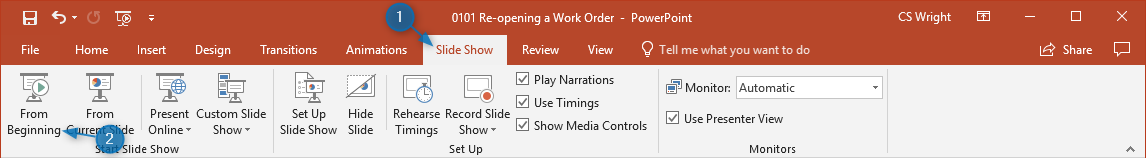 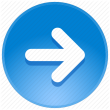 Welcome to 
BSIP 101
Transaction Procedures

Reopen a Teco’d 
Work Order
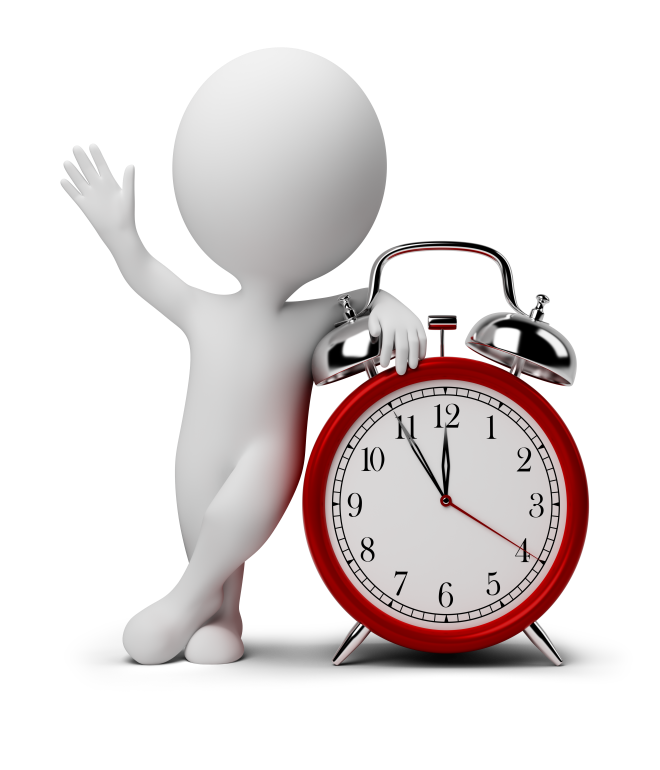 Instructor:	Stephen Wright	DPI Technical Consultant
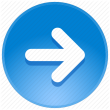 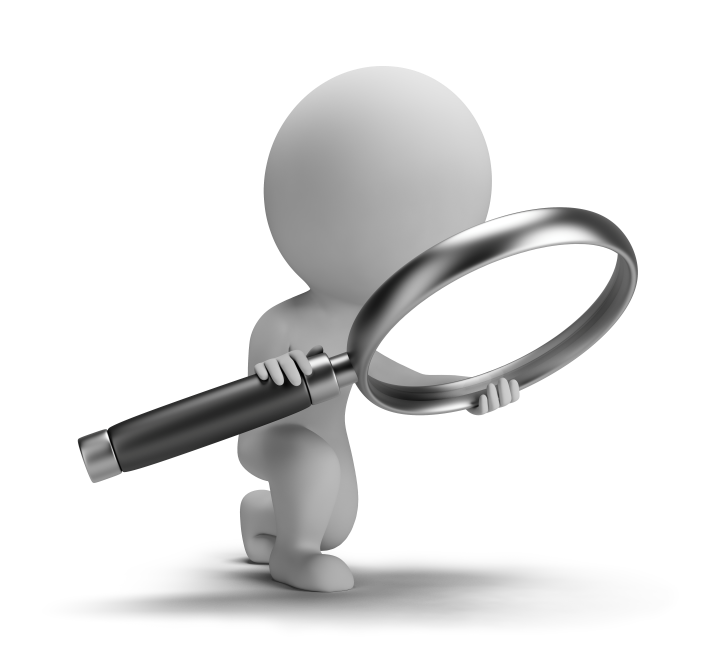 Purpose:	Reopen a work order that was accidently or pre-maturely Teco’d
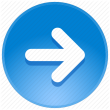 One transaction is required to complete this procedure:
IW32
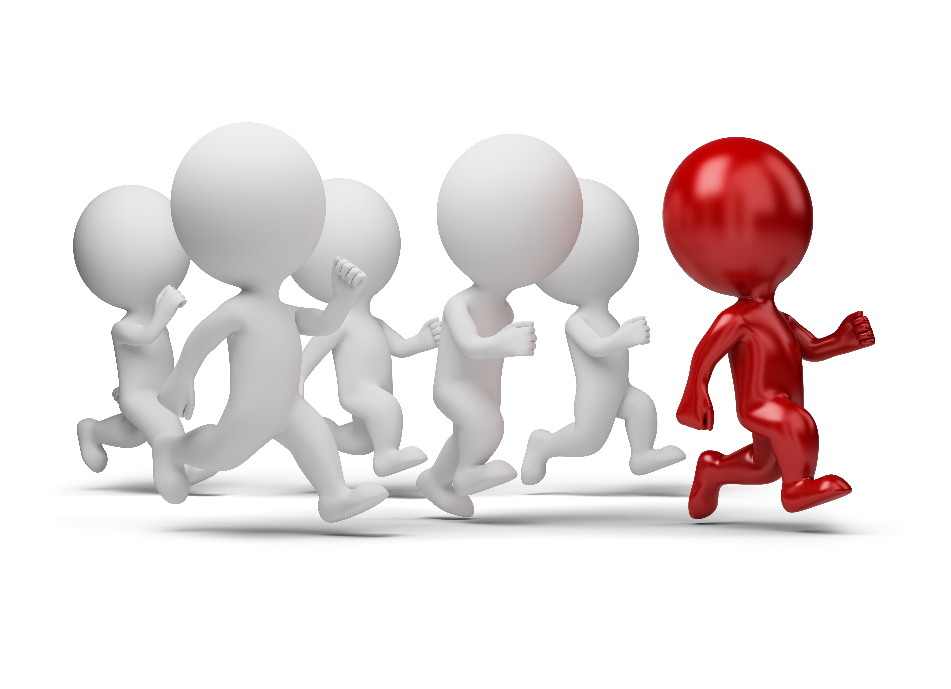 Let’s get started -
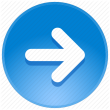 Window:
SAP R/3 Easy Access
 
Input IW32; or
Favorites menu, <Select> transactionIW32 – Change Order
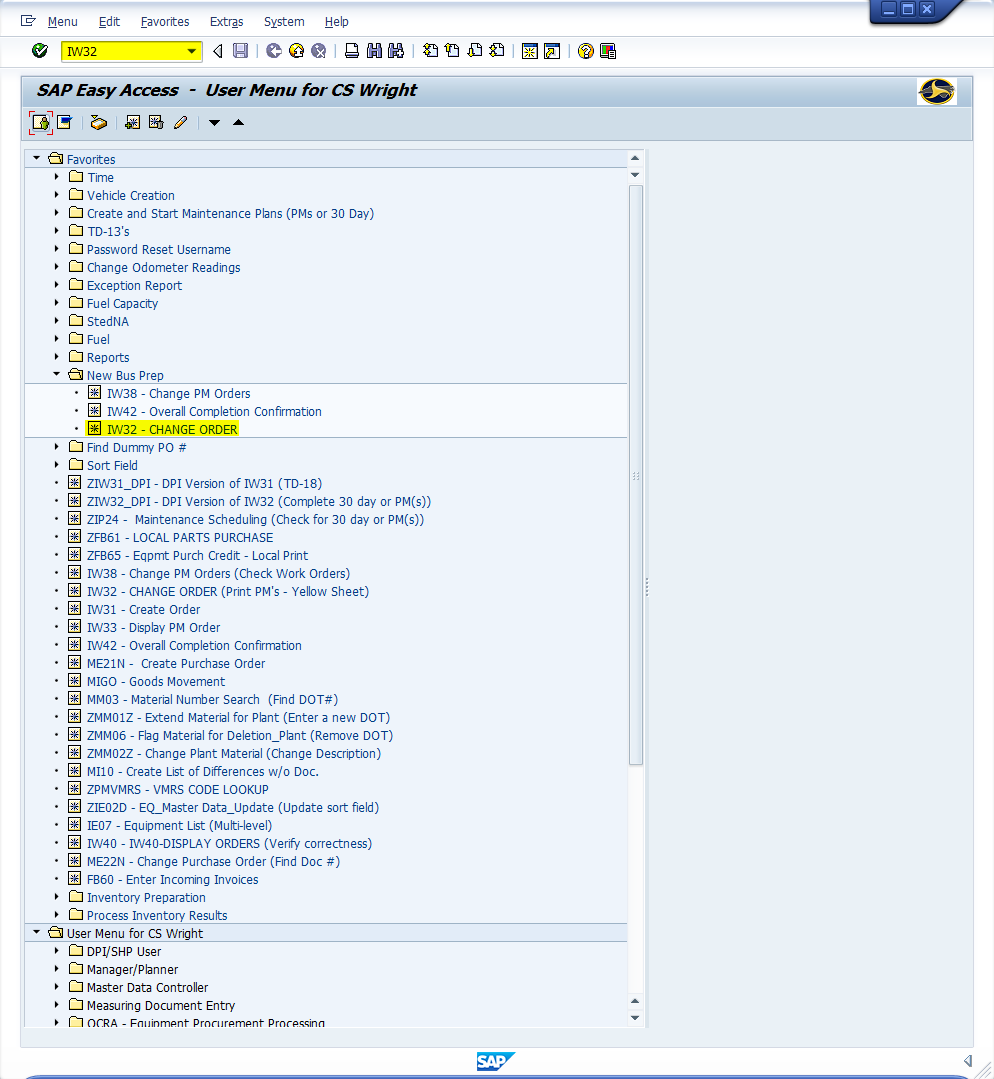 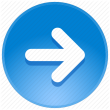 Window:
Change Order Initial Screen
 
Order Field – Input work order number
<Click> Continue icon
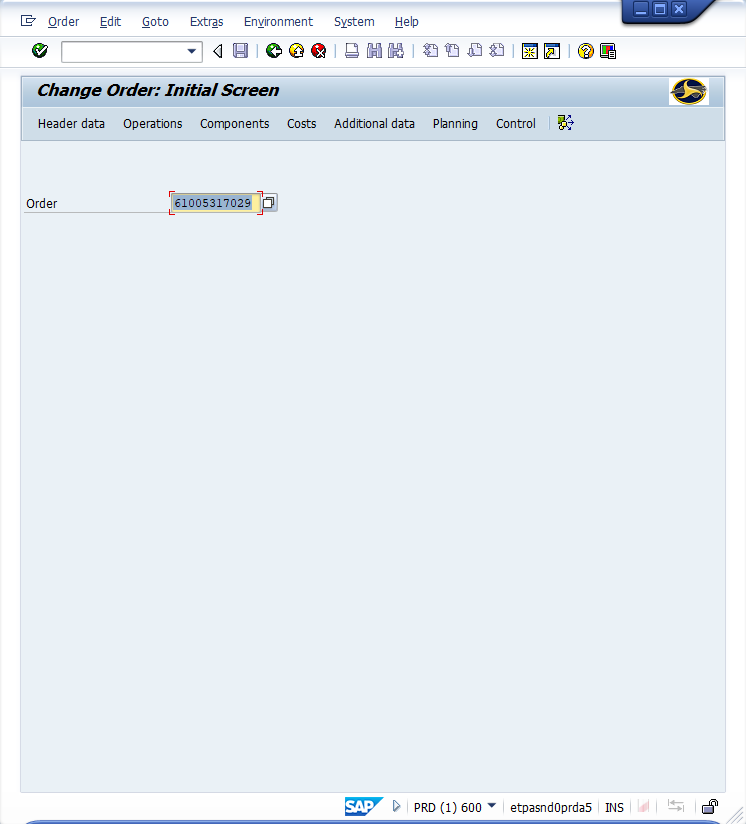 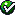 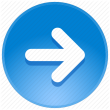 Window opens:
Change DPI Corrective Maintenance {Work Order}:  Central Header

<Click> Order (Top Menu)
<Click> Functions
<Click> Complete
<Click> Cancel technical Completion
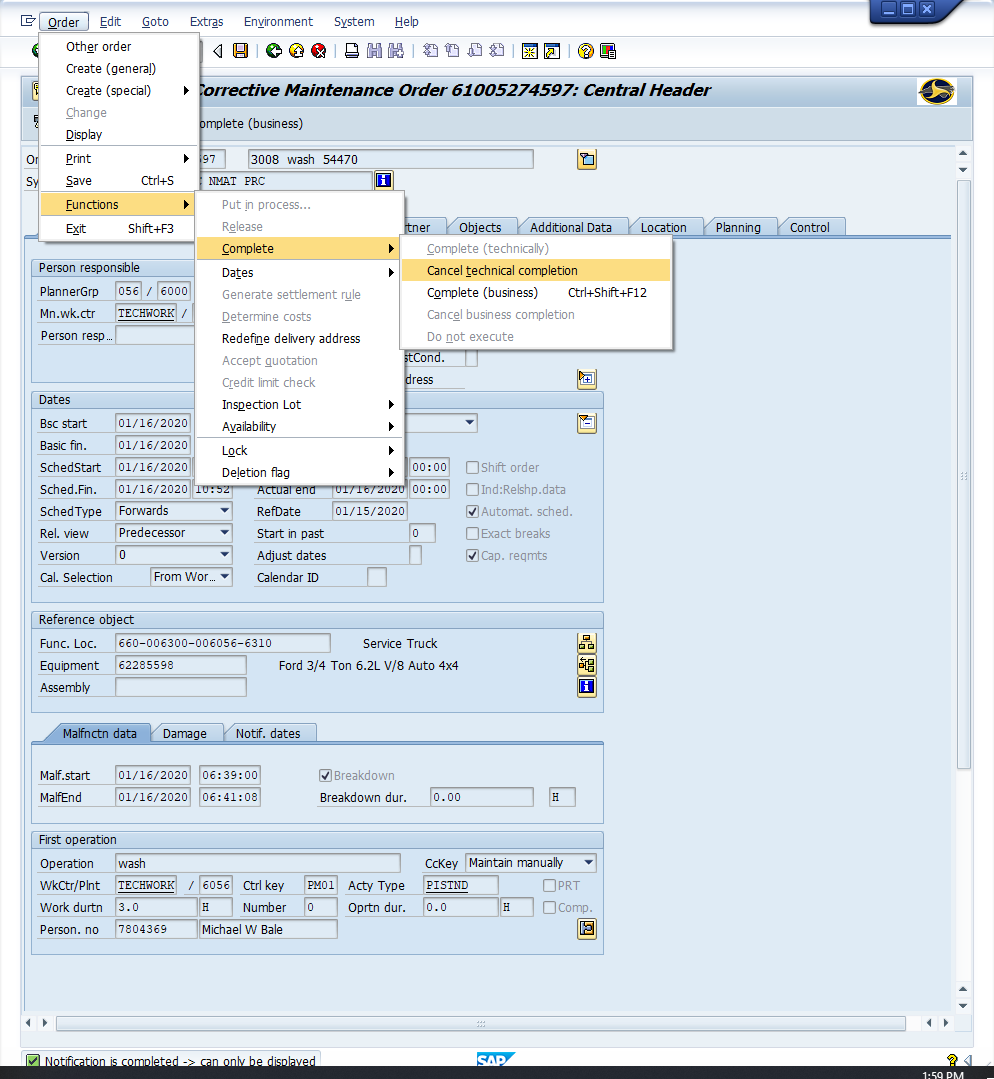 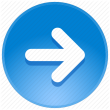 Window opens:
Change DPI Corrective Maintenance {Work Order}:  Central Header

<Click> Goto (Top Menu)
<Click> Notification
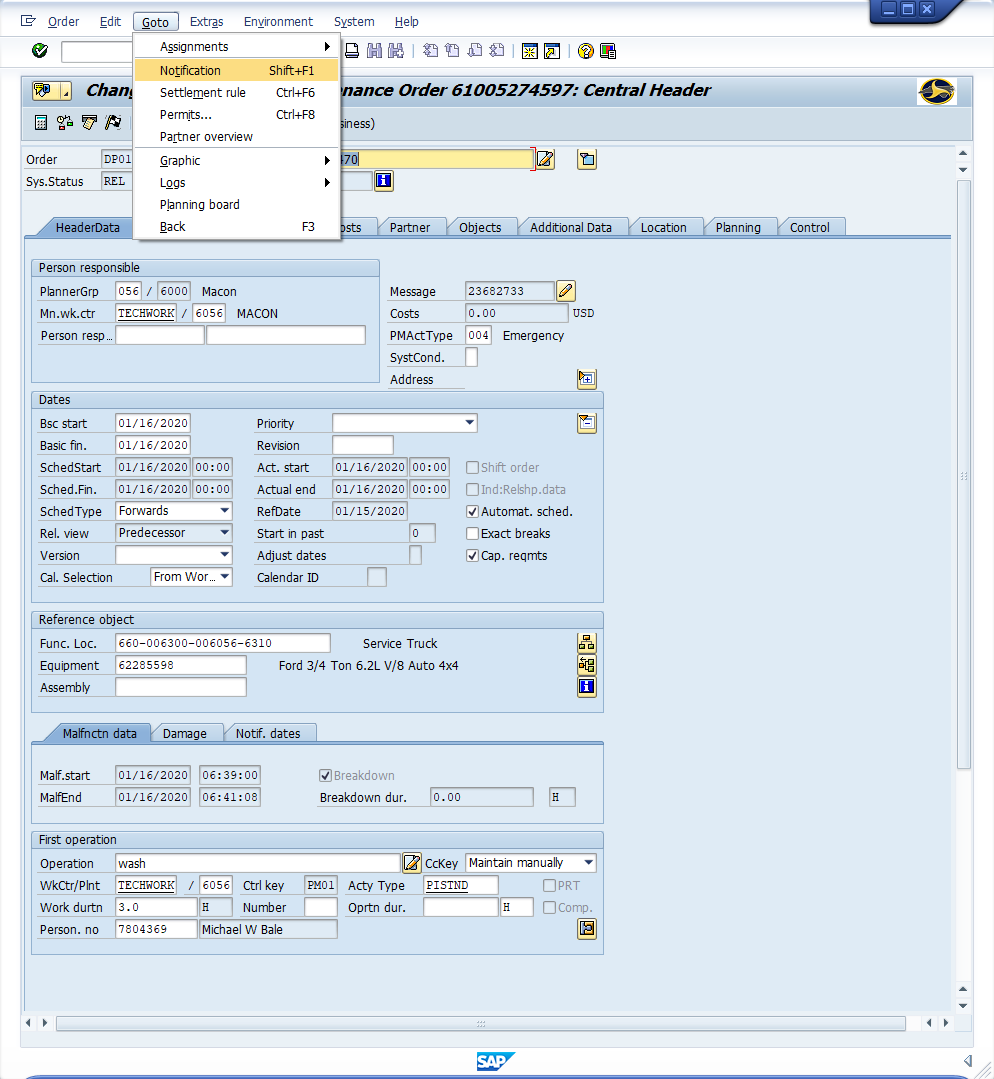 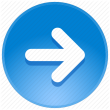 Window opens:
Display PM Notification: DPI Maint Request

<Click> In process again button
<Click> Back icon
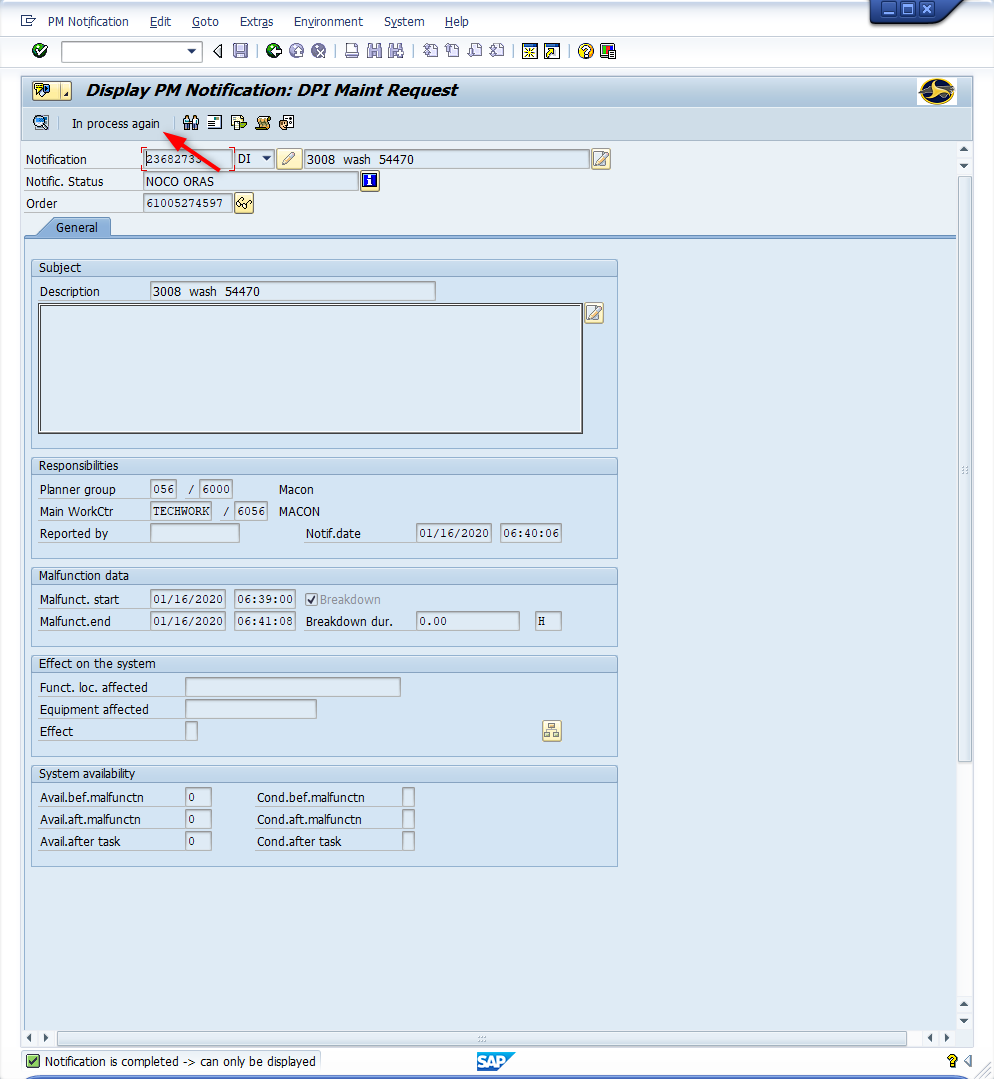 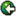 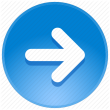 Window opens:
Change DPI Corrective Maintenance {Work Order}:  Central Header

<Click> Save icon 

Tip:	Use transaction ZIW32_DPI to make necessary changes.  

	Return to transaction IW32 to Teco workorder.  
Order (Top Menu)
Functions
Complete 
Complete (Technically))
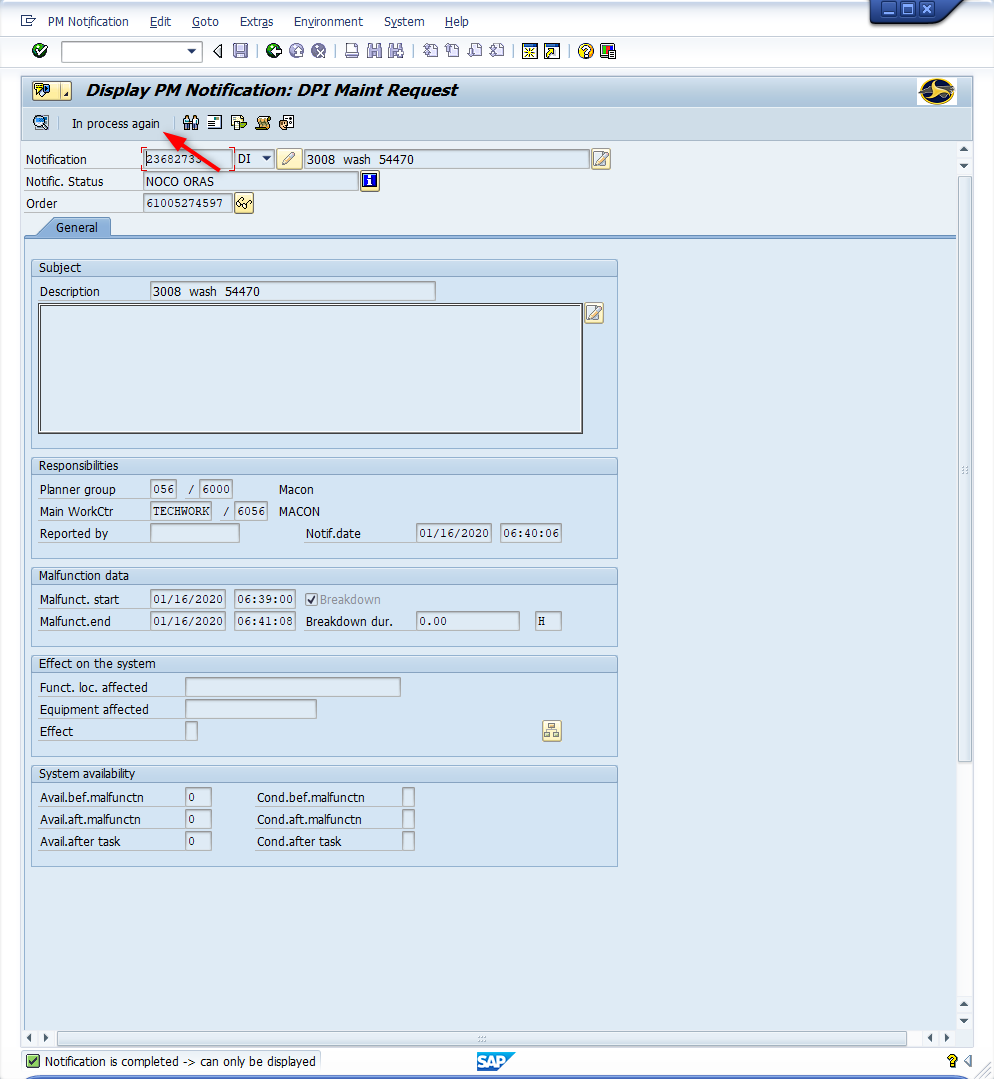 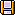 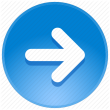 Questions
Email:  Stephen.Wright@dpi.nc.gov
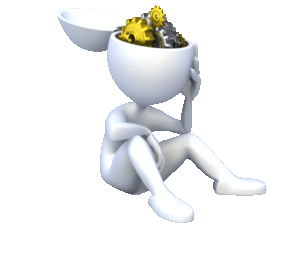 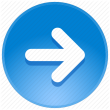 Thank You!
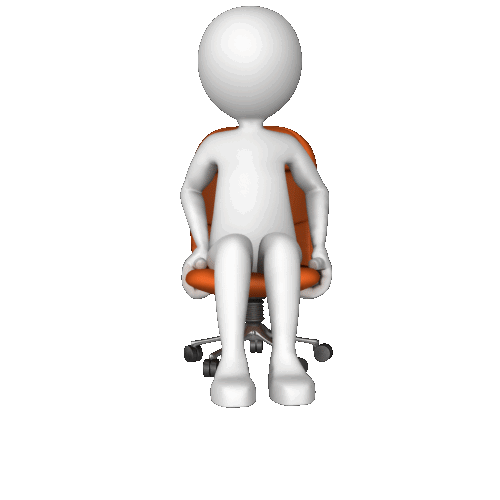 Stephen Wright
DPI Technical Consultant